2024.3.14（木）
渡公民館令和６年桜情報
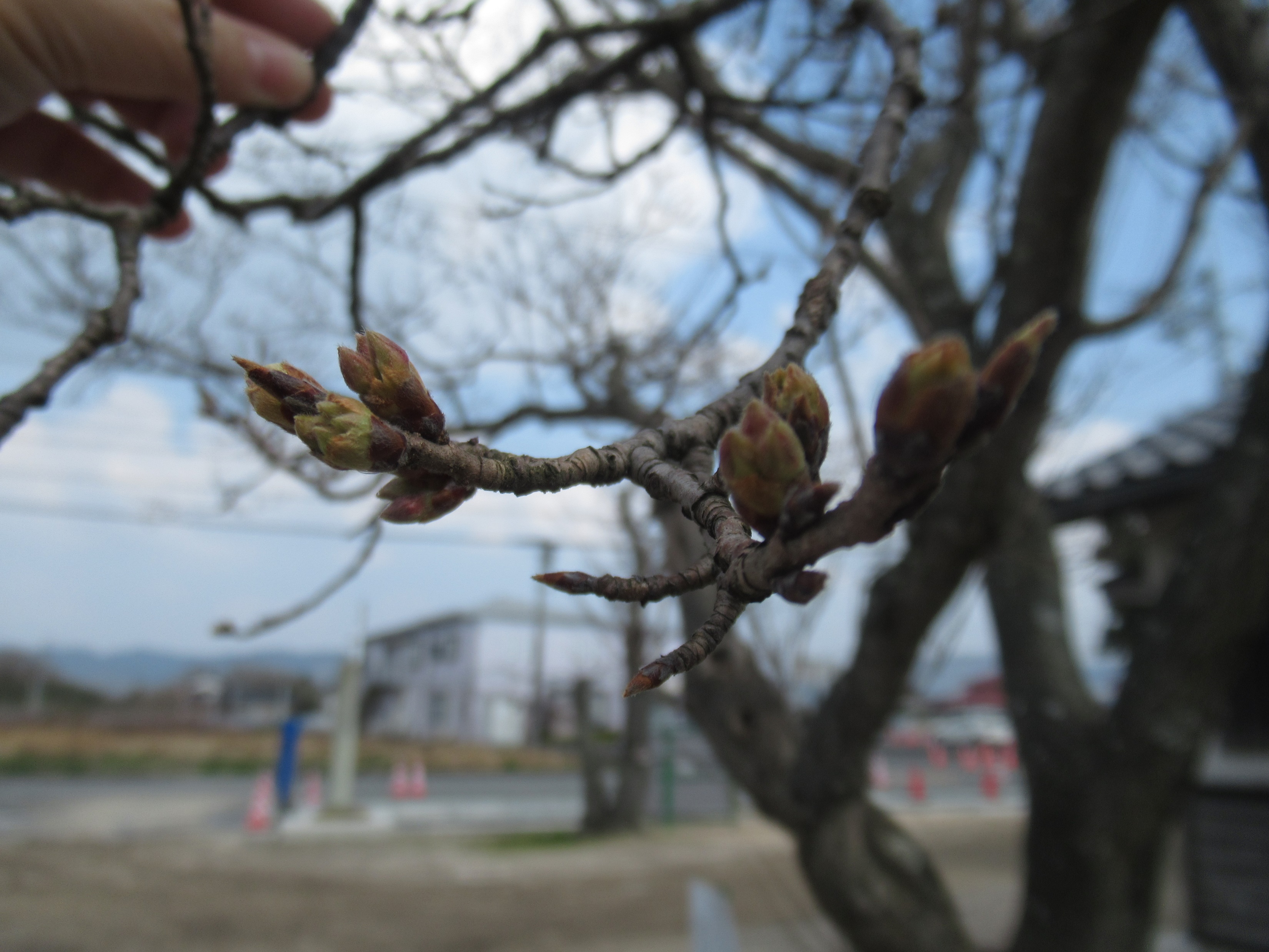 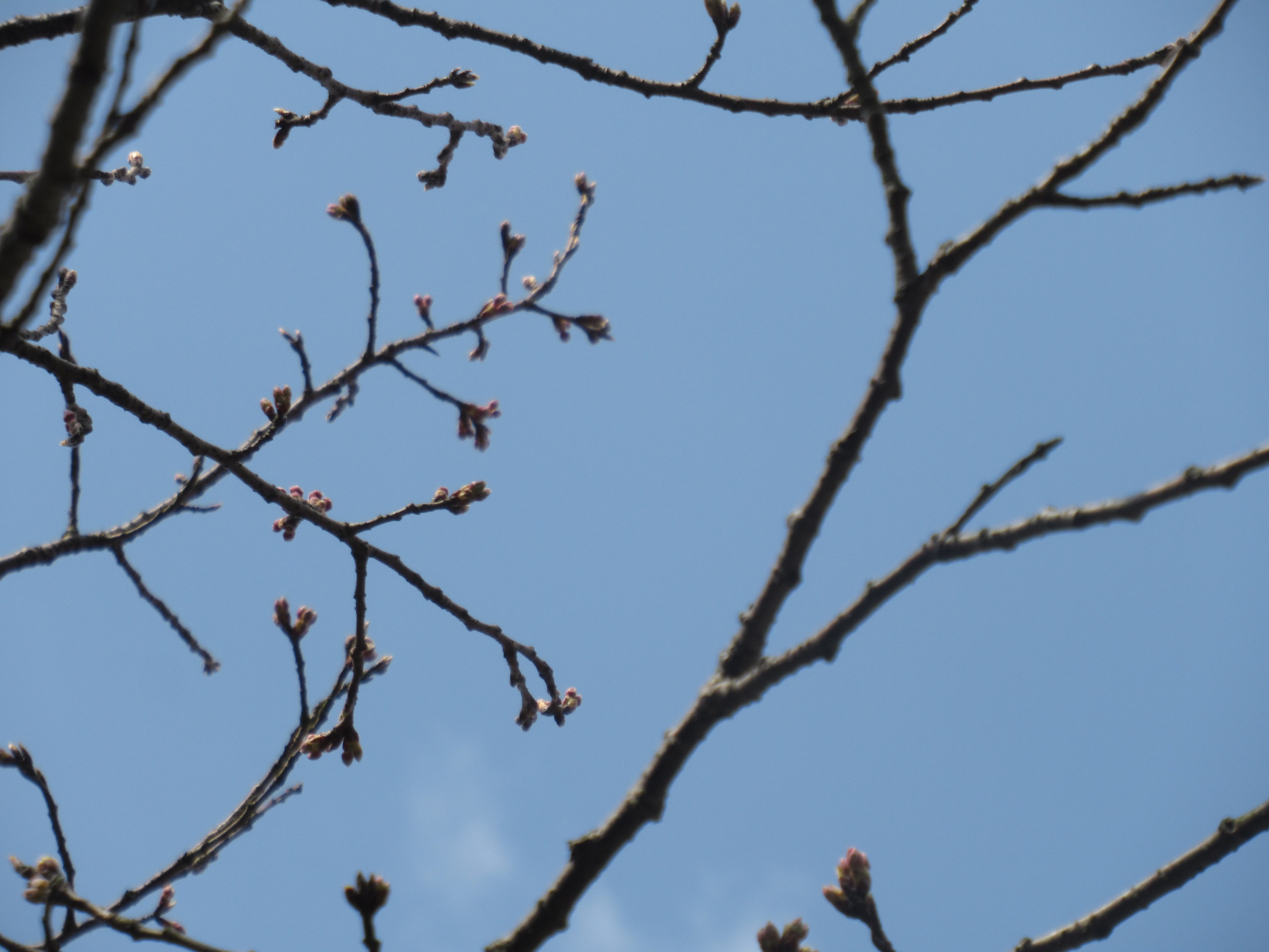 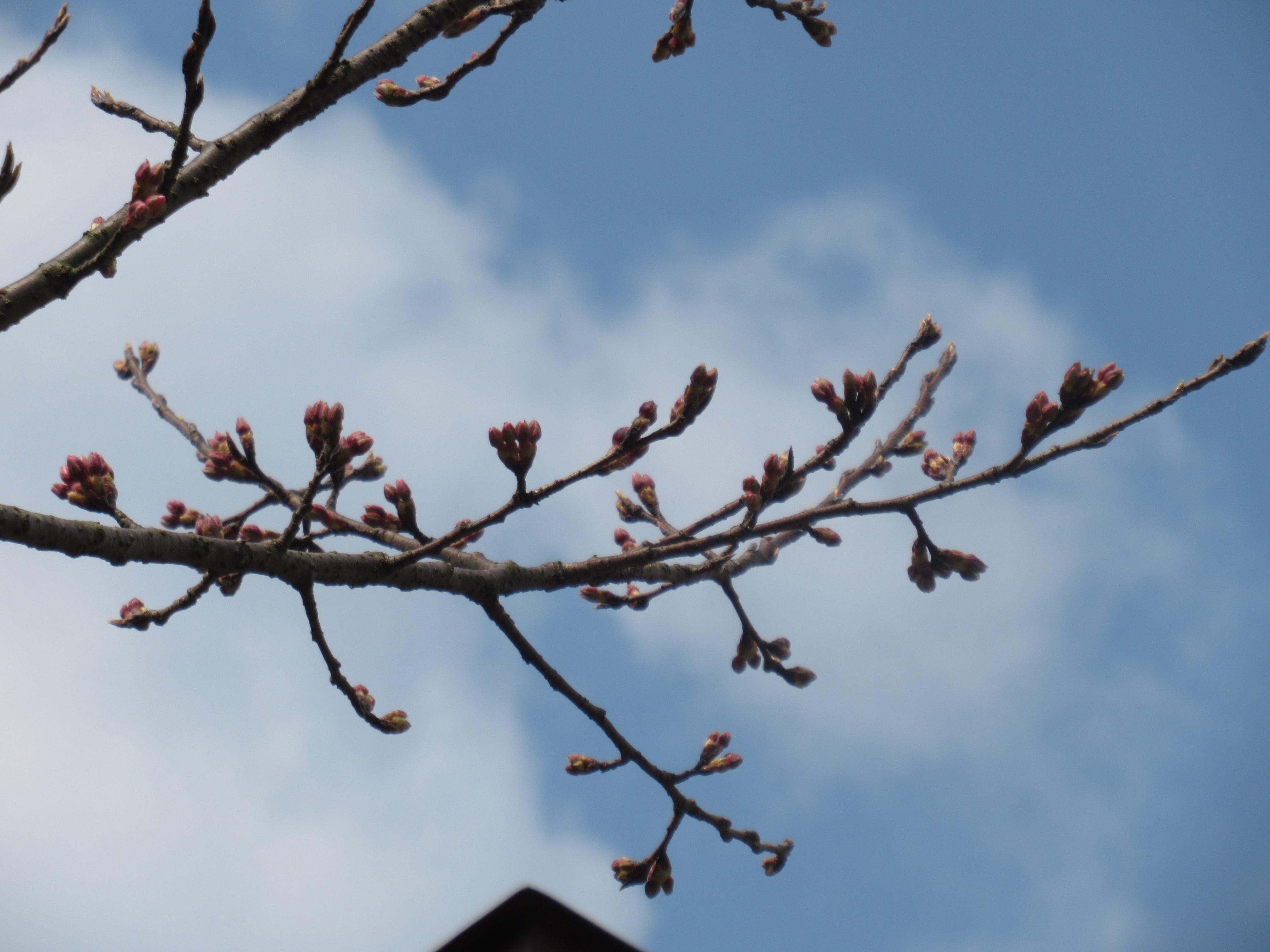 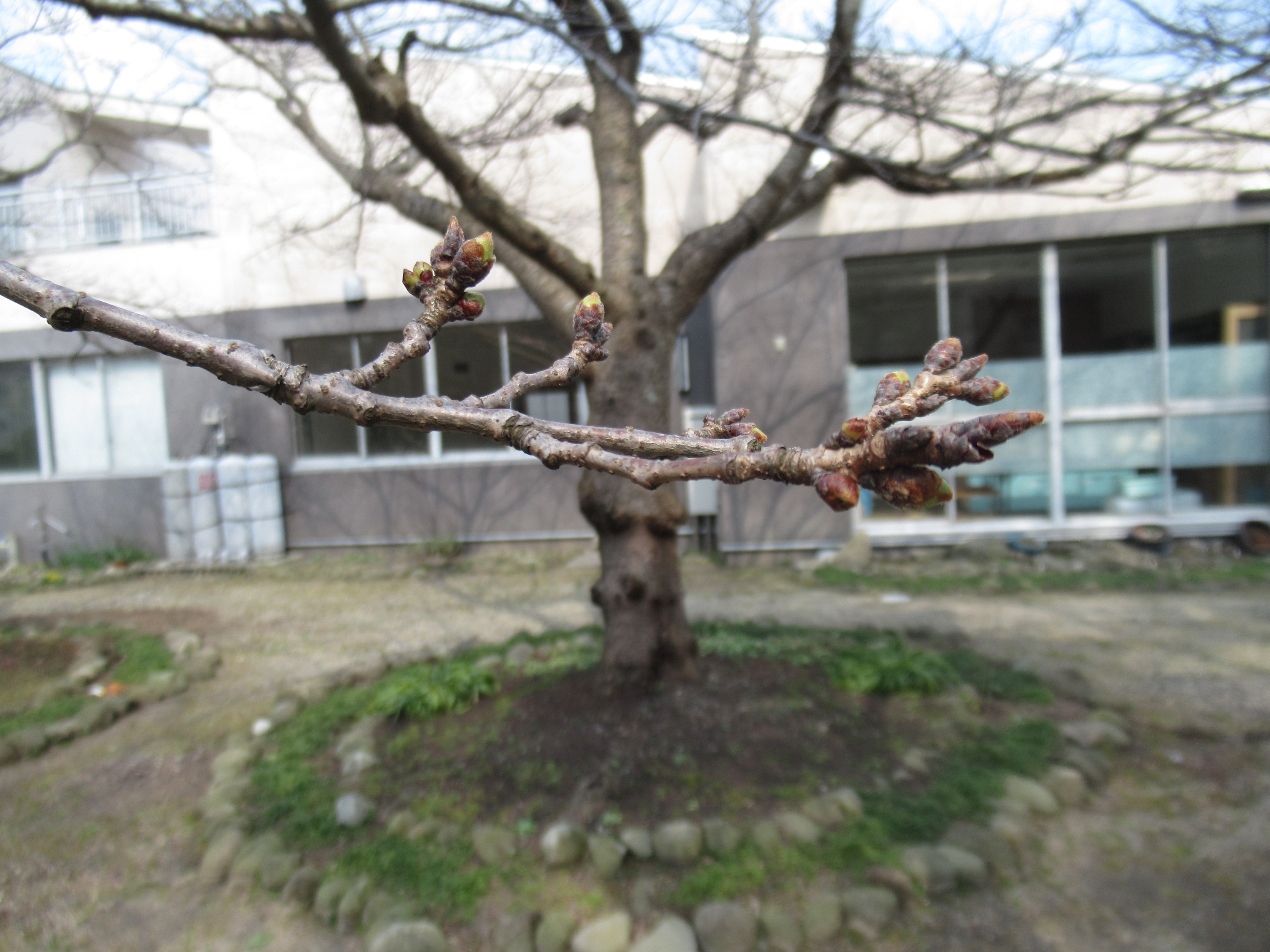 淡墨桜はピンク色に
色づき始めました。
染井吉野
少し蕾が大きくなっています！